Slavery and the Constitution
U.S History & Government
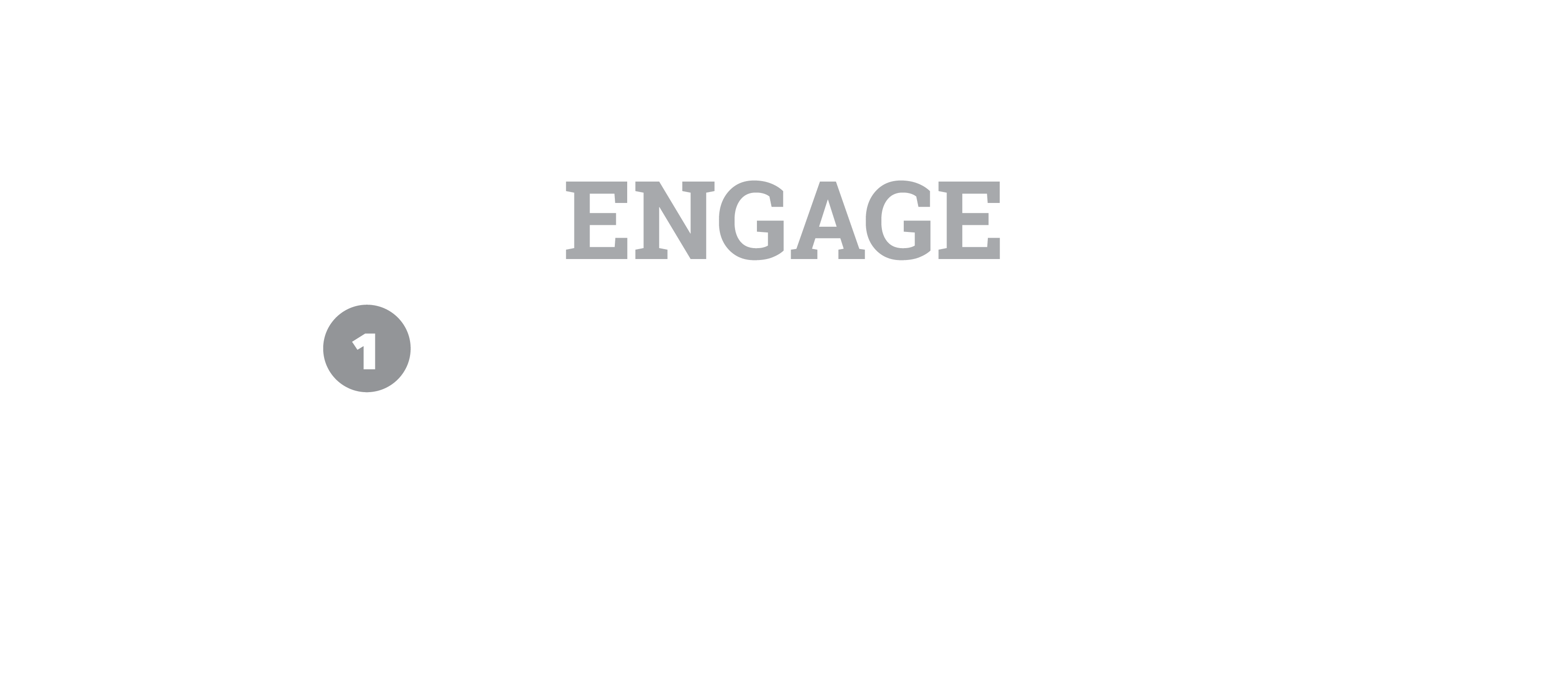 Essential Questions
How are governments created and structured?

In what ways did the Framers create and structure the Constitution to protect and continue the system of slavery?
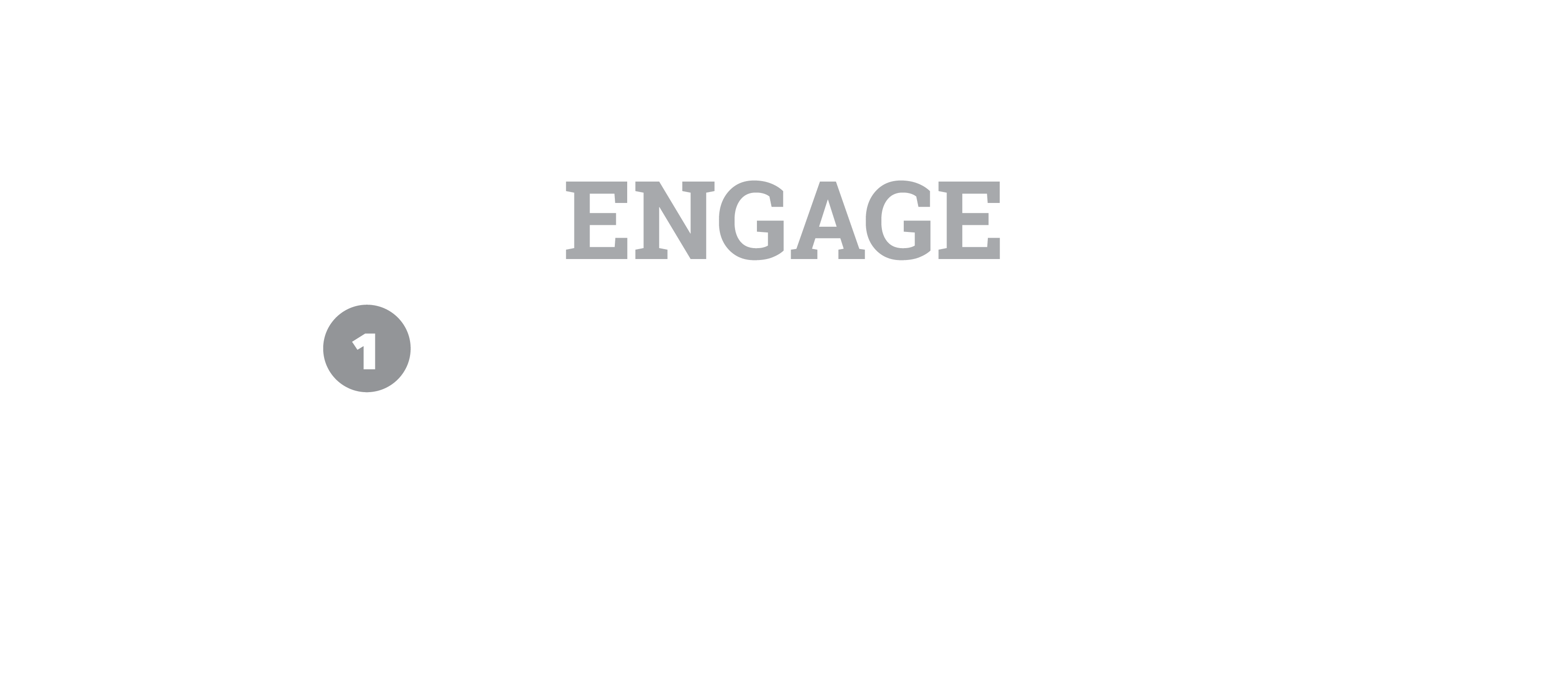 1619 Podcast
“Four hundred years ago, in August 1619, a ship carrying more than 20 enslaved Africans arrived in the English colony of Virginia. No aspect of the country that would be formed here has been untouched by the 250 years of slavery that followed.”
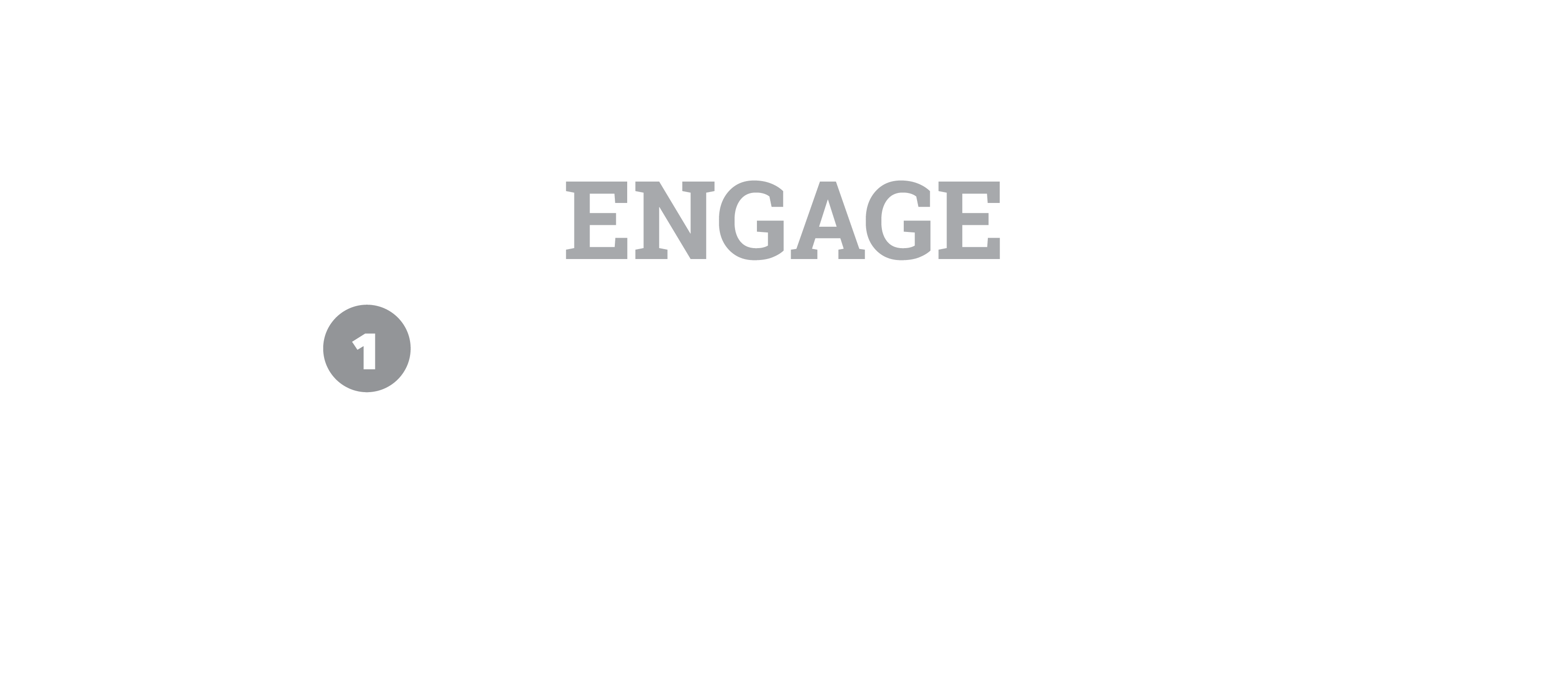 1619 Podcast
As you listen, consider this question:
	What point is the speaker making about the 	relationship between slavery and the creation and 	structure of the new Constitution?

Underline or highlight supporting evidence or significant lines/phrases
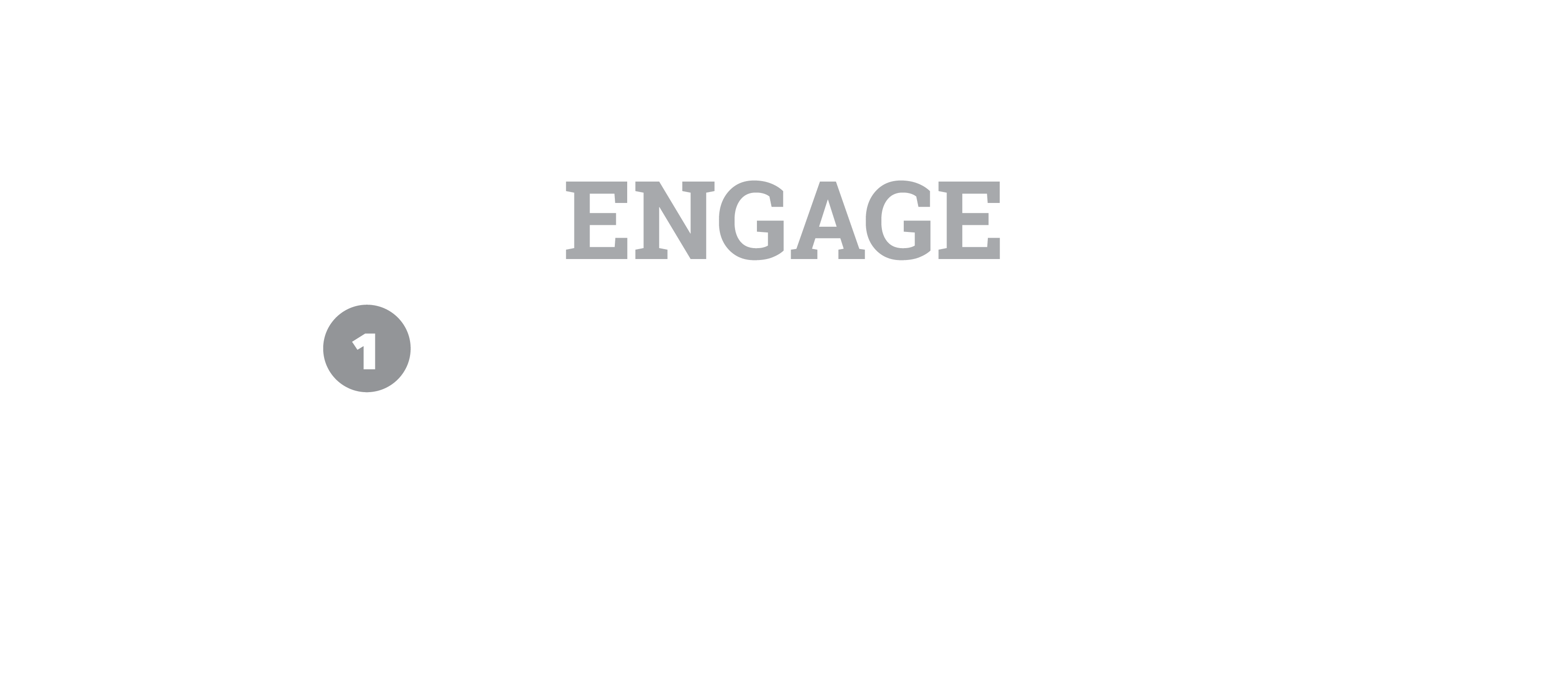 1619 Podcast
Episode 1—The Fight for a True Democracy

Using the link above, listen to minutes 17:08 to 19:08.
 
Follow along with the written excerpt provided.
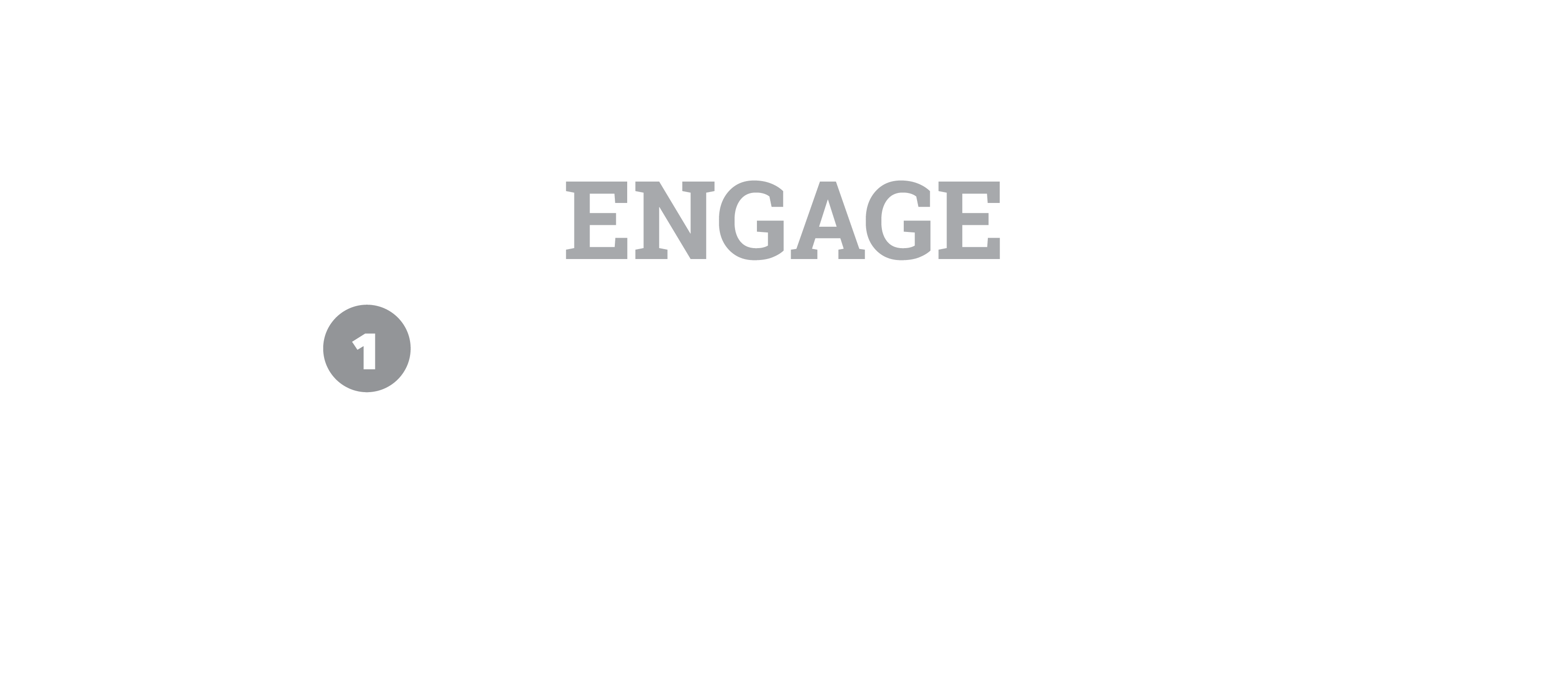 [Speaker Notes: Link: https://www.nytimes.com/2019/08/23/podcasts/1619-slavery-anniversary.html]
I Think/We Think ChartWhat point is the speaker making about the relationship between slavery and the creation and structure of the new Constitution?
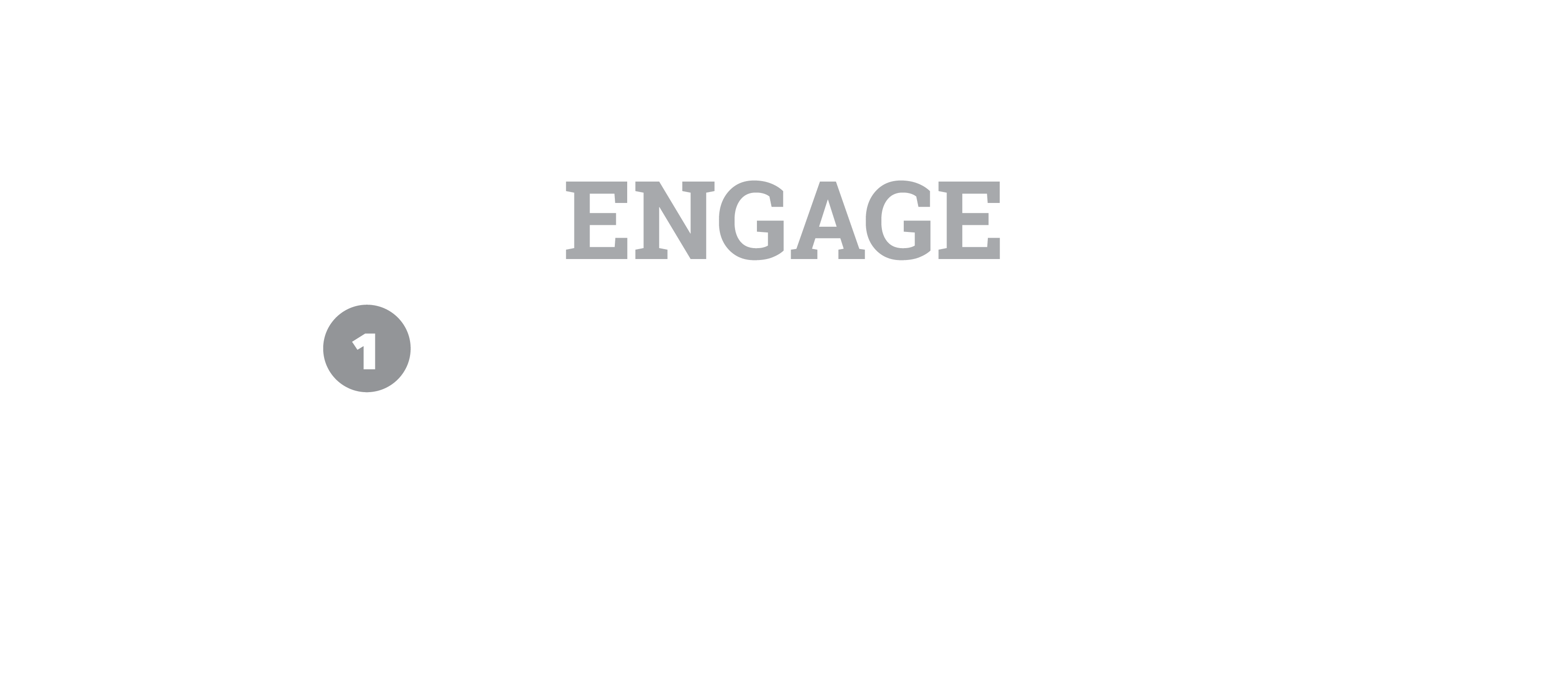 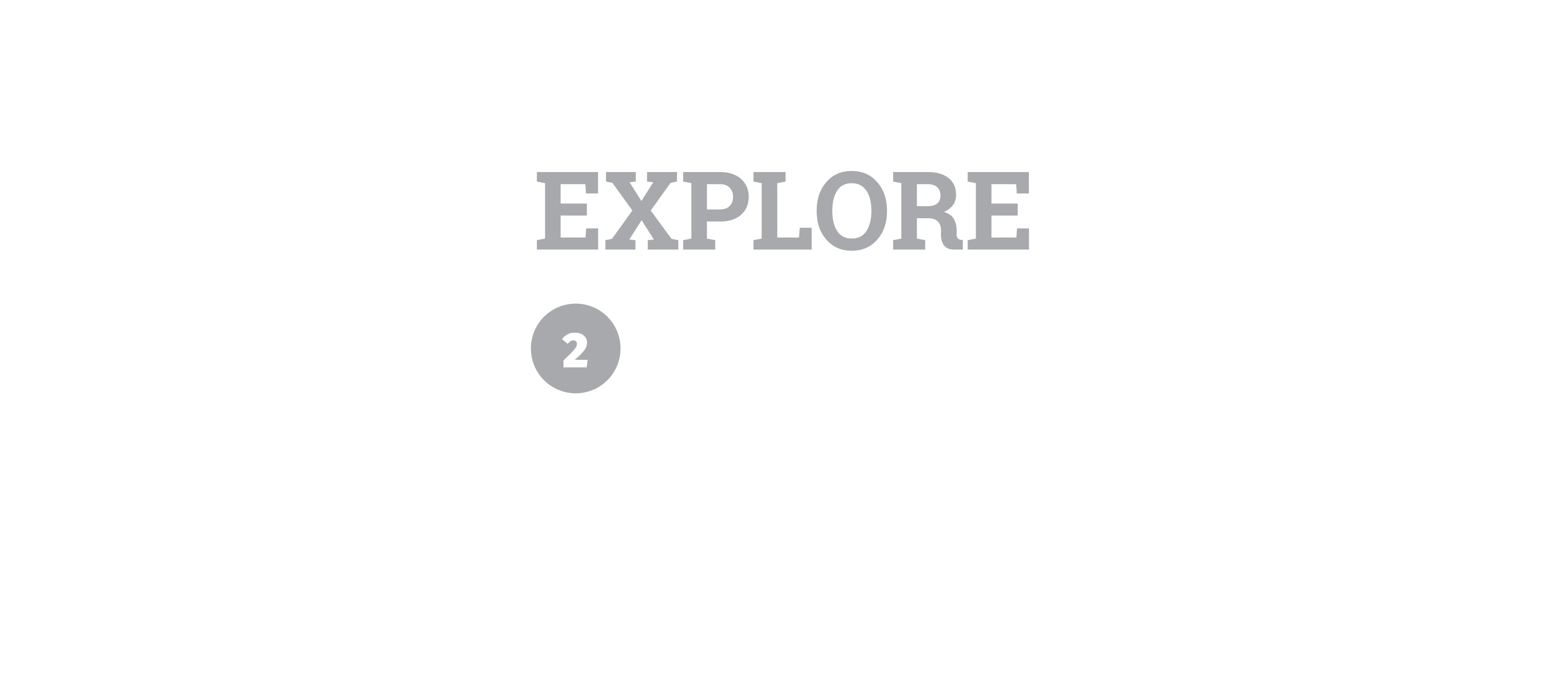 Excerpts of the Constitution
After reading one excerpt of the Constitution, work with your group to create a 1–2 sentence statement summarizing the excerpt. Repeat with the next excerpt, and so on.

Your group will be assigned one of the four excerpts to share your answer with the whole class.
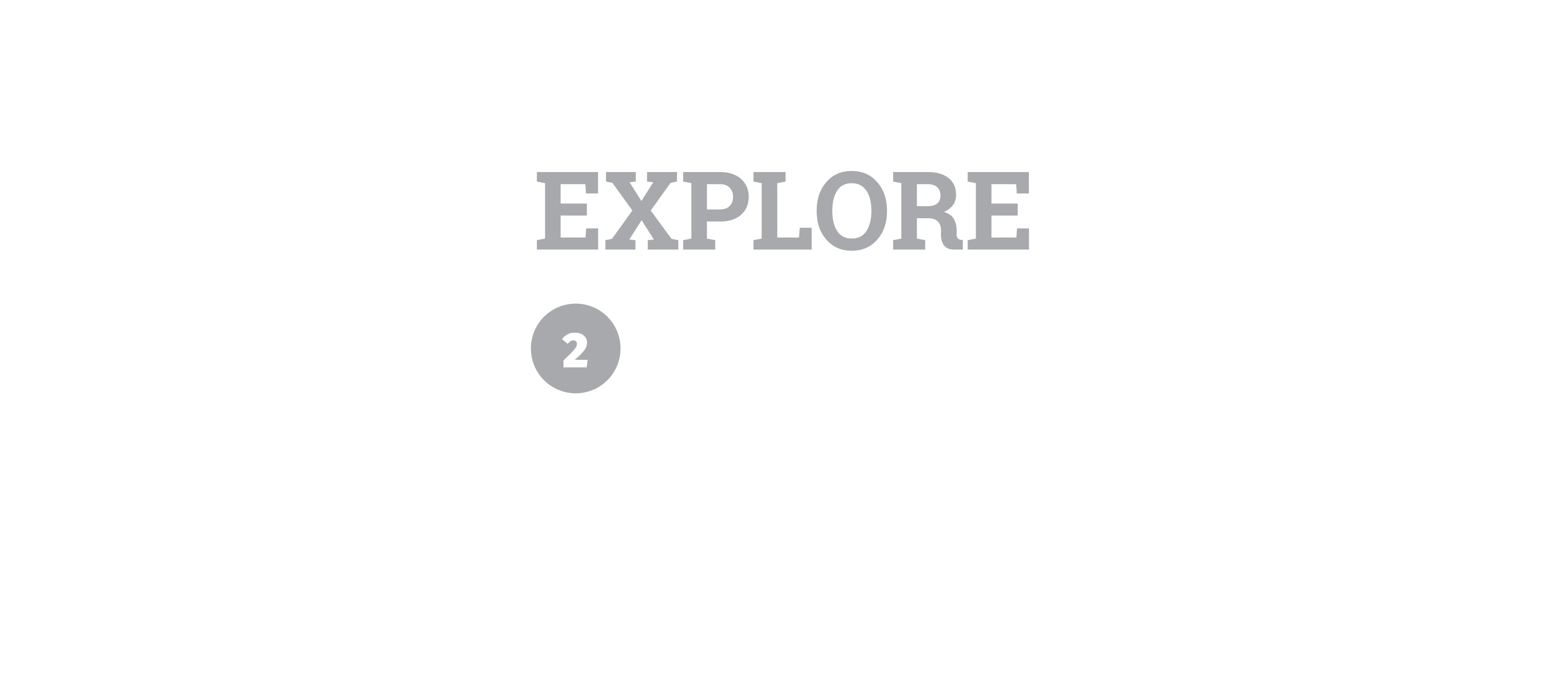 Excerpts of the Constitution
Article 1, Section 2, Paragraph 3: Three-Fifths Clause 
The Three-Fifths Clause counts three-fifths of the enslaved population along with the whole free population to determine a state’s representation in Congress.
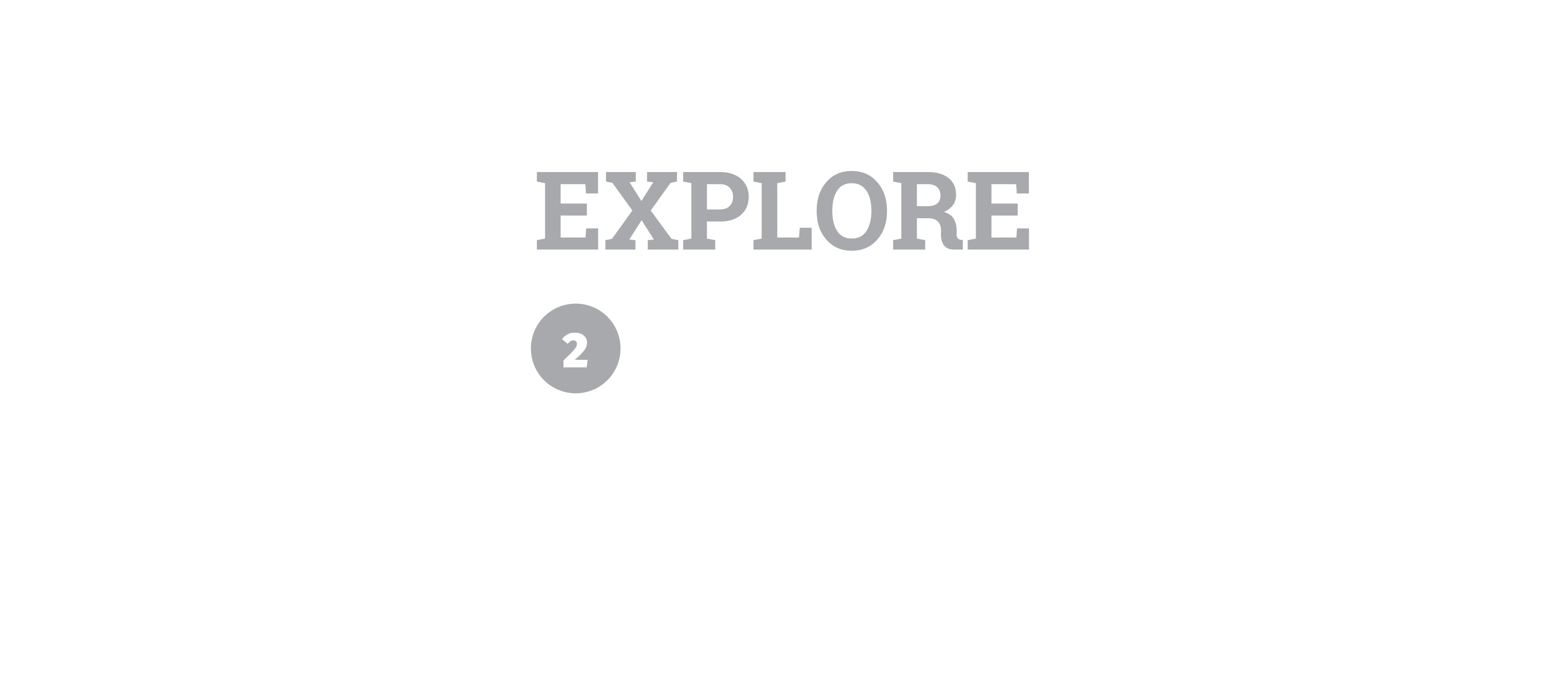 [Speaker Notes: Clarify student responses correcting any misinformation.]
Excerpts of the Constitution
Article 2, Section 1, Paragraph 2: Electoral College Clause 
The President of the United States is elected by the Electoral College, which is made up of electors from each state. Each state’s number of electors is determined by adding its senators plus its House representatives. The number of House representatives is determined by the state’s population, including 3/5 of the enslaved population.
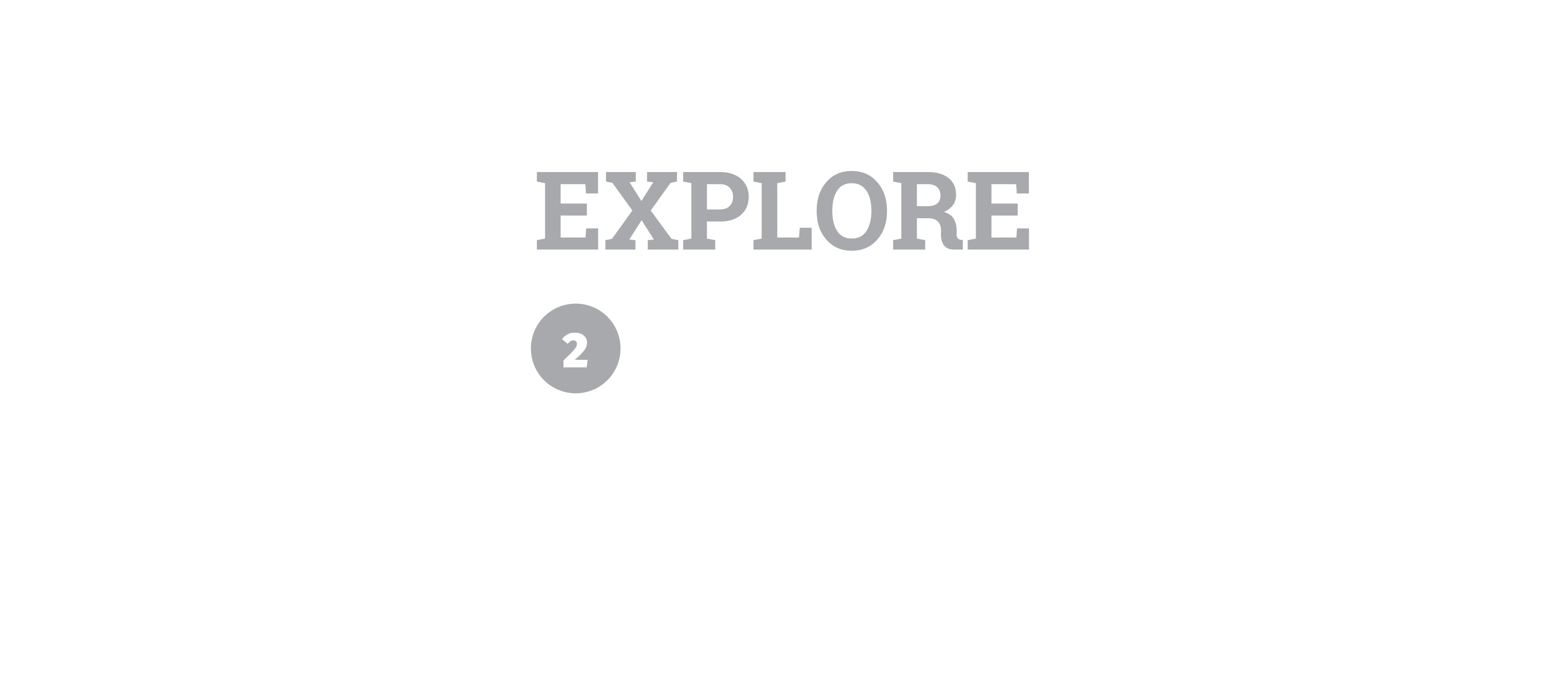 [Speaker Notes: Clarify student responses correcting any misinformation.]
Excerpts of the Constitution
Article 1, Section 9, Paragraph 9:  Slave Trade Clause
The Slave Trade Clause prohibits Congress from banning the international slave trade before the year 1808. However, it did not require Congress to ban the trade in 1808.
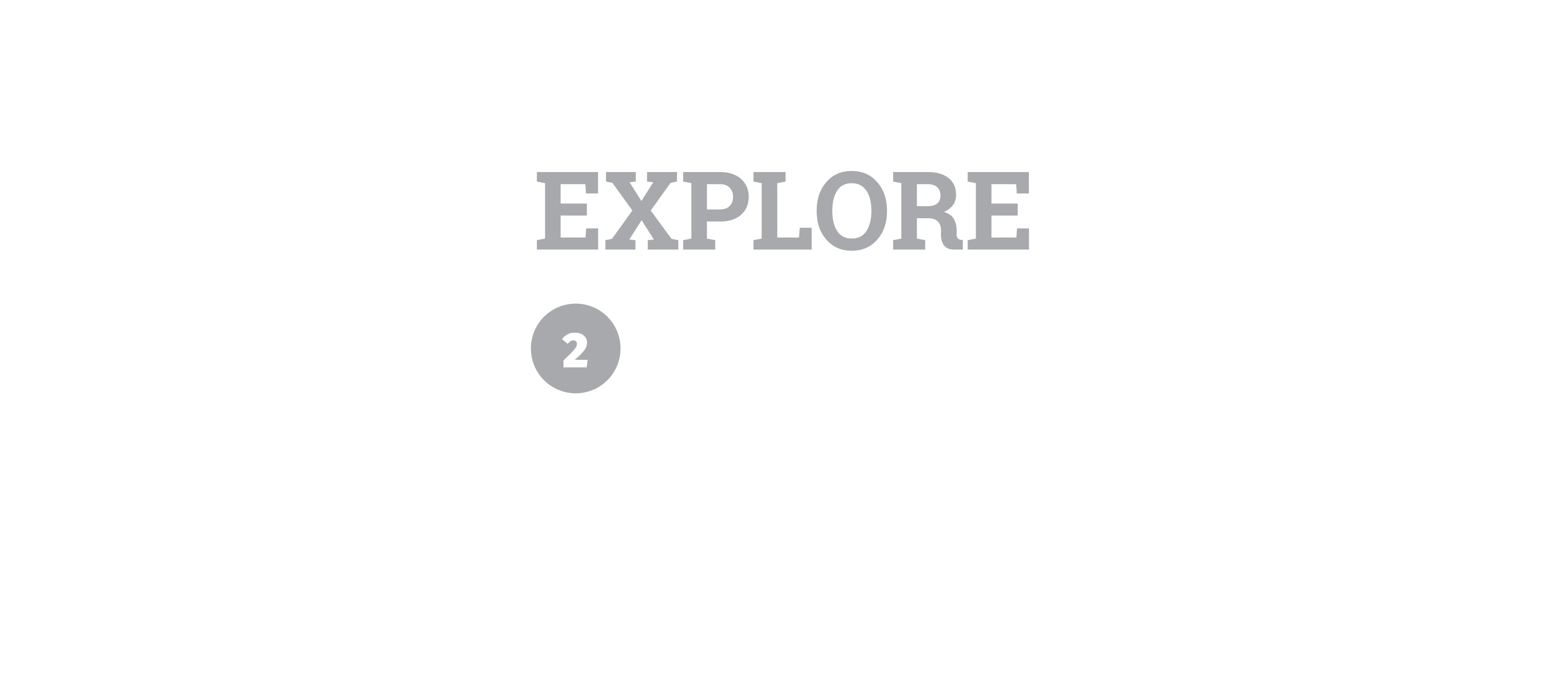 [Speaker Notes: Clarify student responses correcting any misinformation.]
Excerpts of the Constitution
Article 4, Section 2, Paragraph 3: Fugitive Slave Clause
The Fugitive Slave Clause requires those who escaped enslavement to be returned to their enslavers, even if the fugitive flees to another state where slavery is illegal.
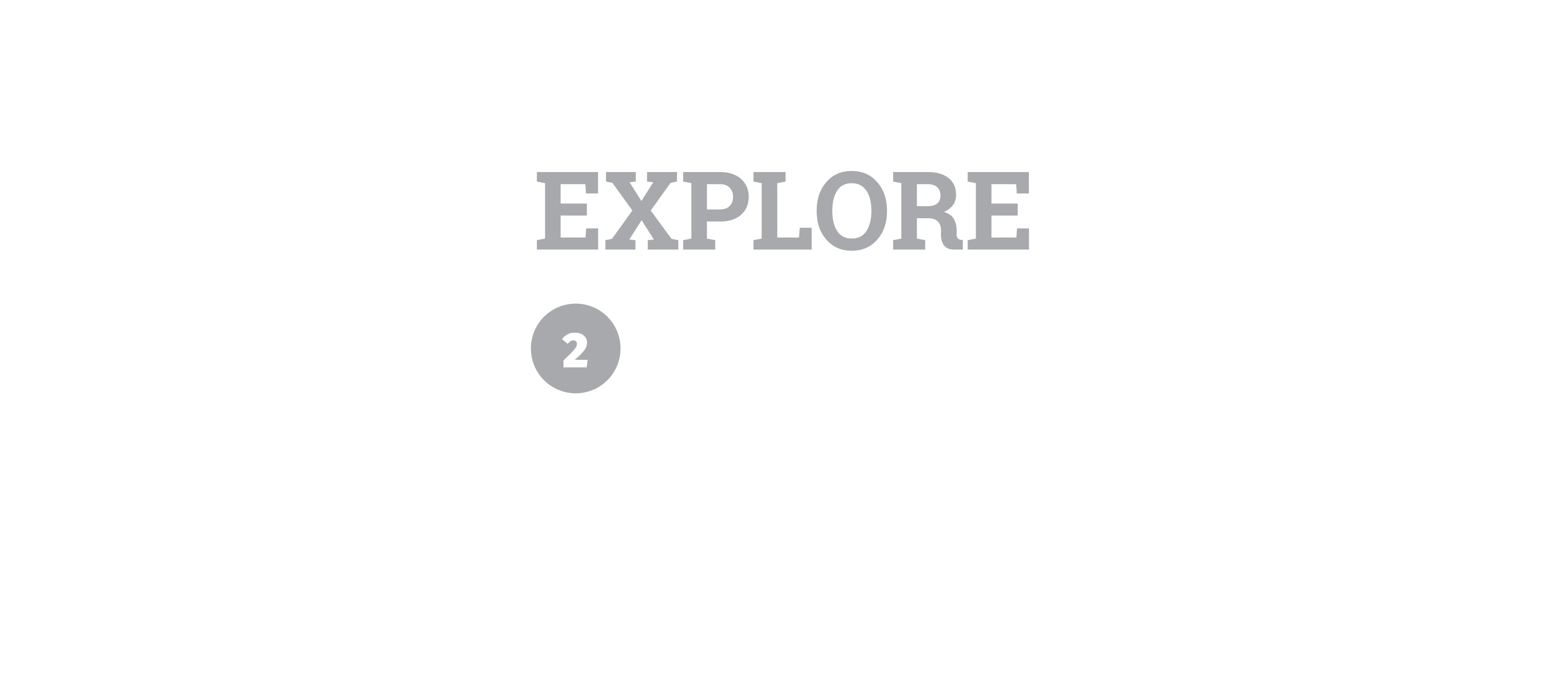 [Speaker Notes: Clarify student responses correcting any misinformation.]
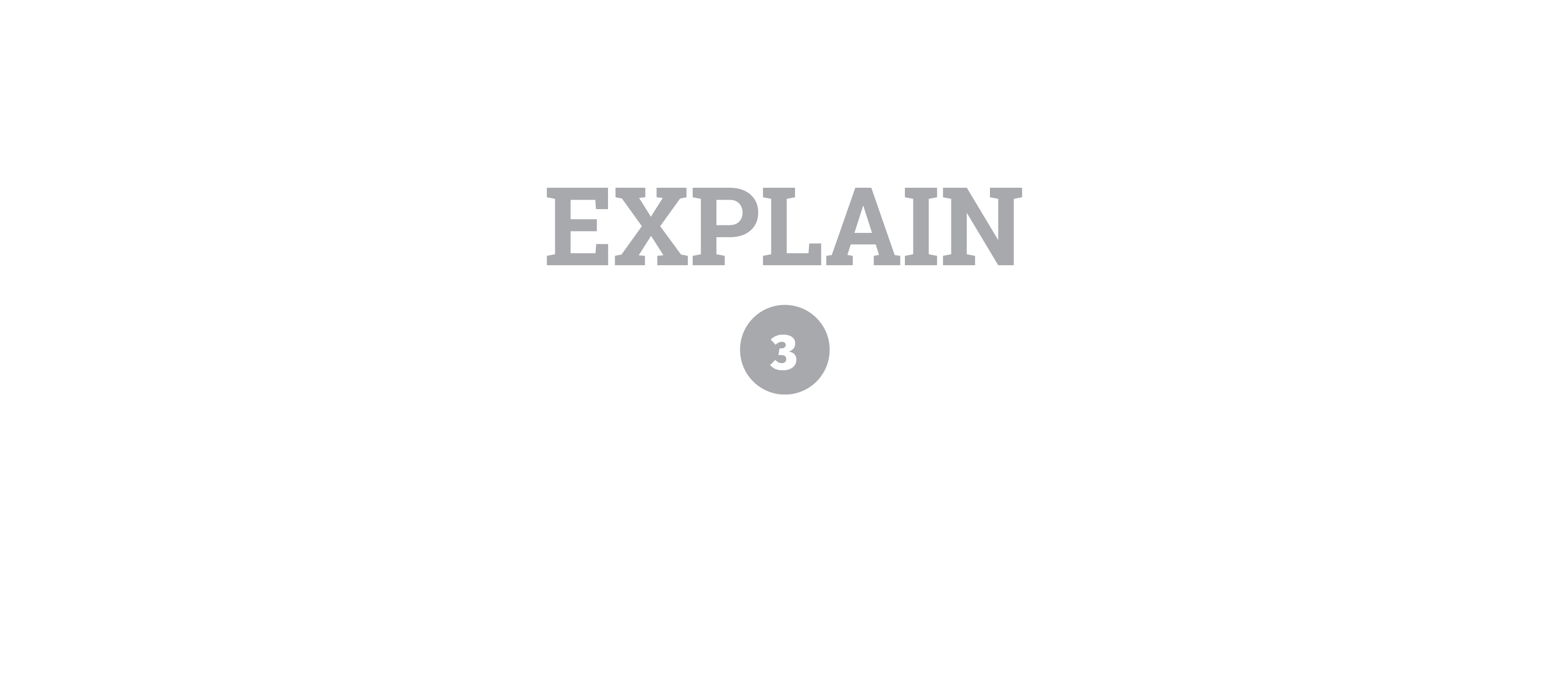 How did the Three-Fifths Clause protect and perpetuate the institution of slavery?
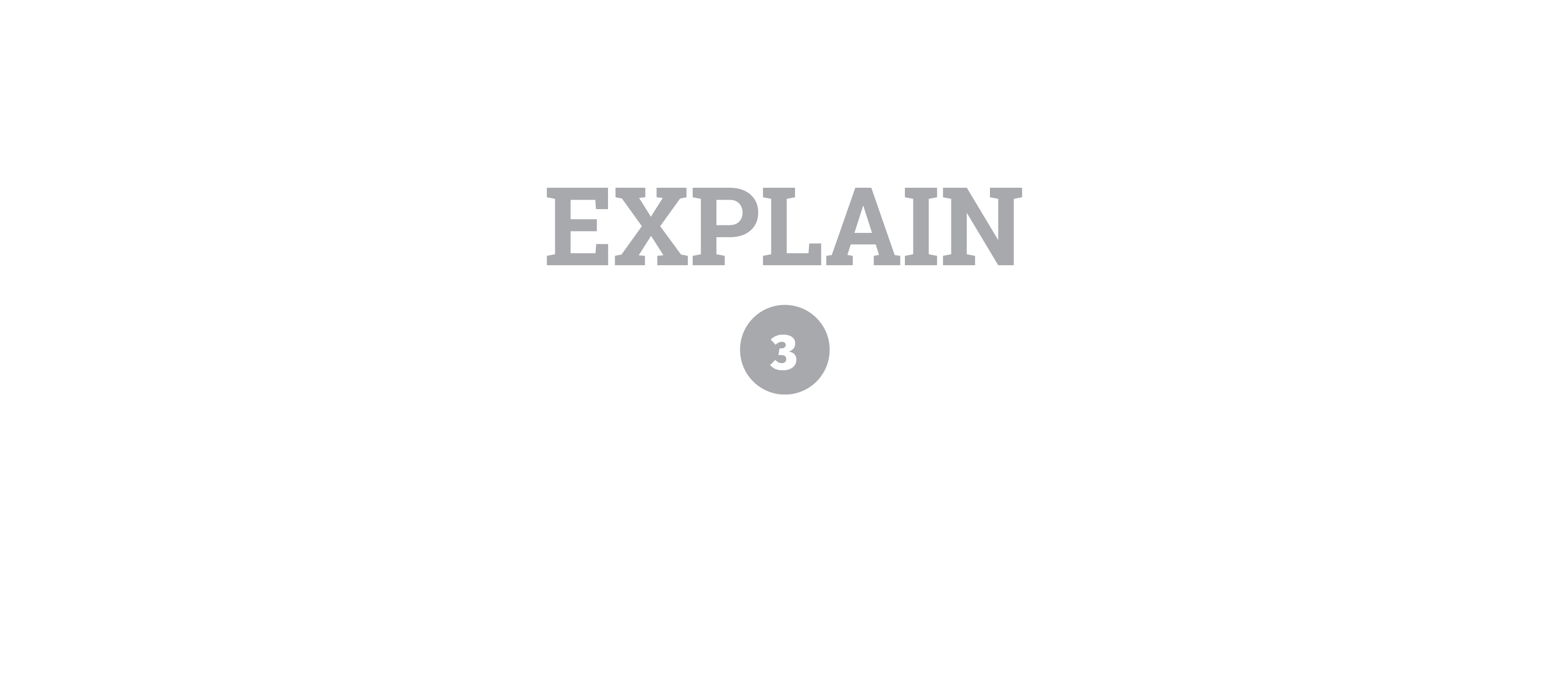 [Speaker Notes: Listen and talk through student responses.]
How did the Three-Fifths Clause protect and perpetuate the institution of slavery?
The Three-Fifths Clause allows states to count three-fifths of their slave population towards their total population. 
This elevates the population of slave states to a much higher number than counting only free persons. 
This protects slavery because, with a higher population, slave states get more representation in Congress. 
Because of this, slave states get more political power to shape the laws of the country. This gives them the power to keep slavery from being abolished or made illegal.
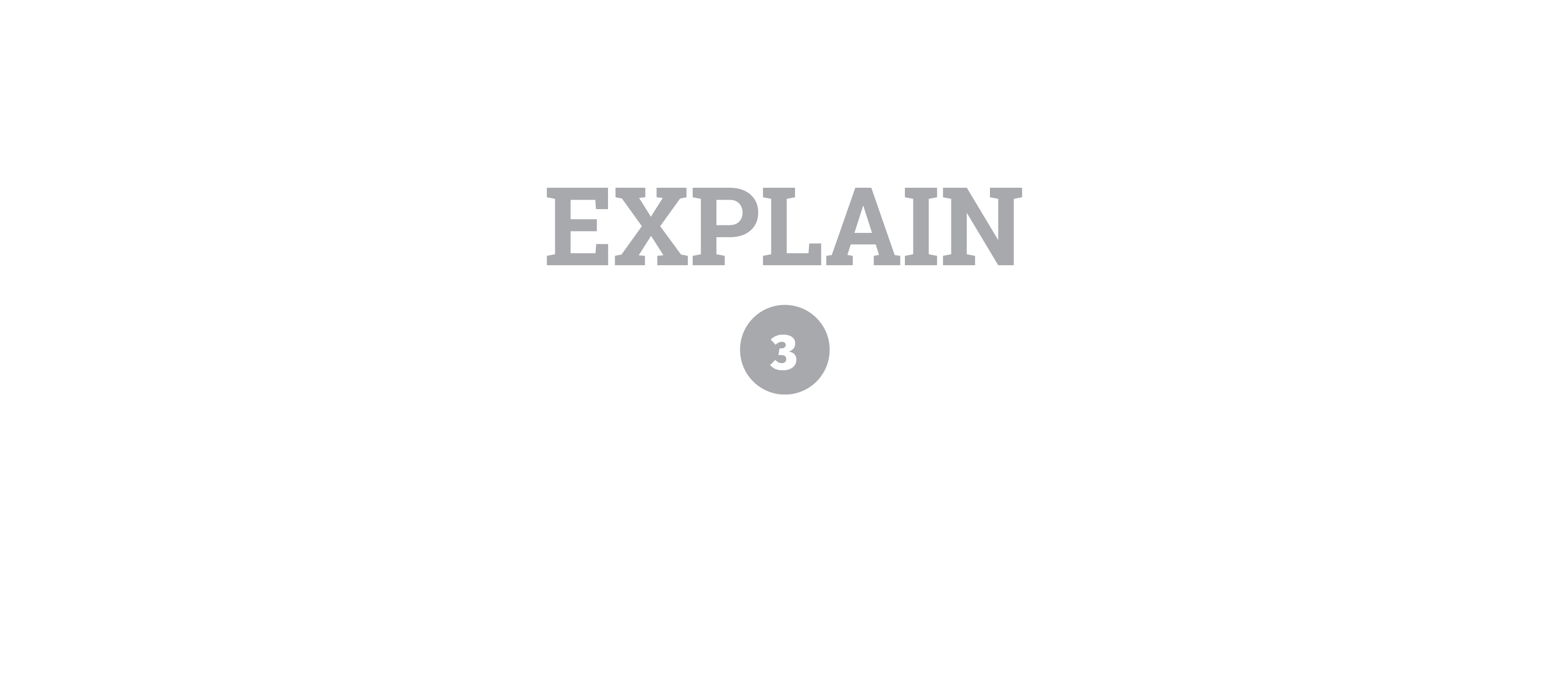 [Speaker Notes: Listen and talk through student responses.]
How did the Electoral College Clause protect and perpetuate the institution of slavery?
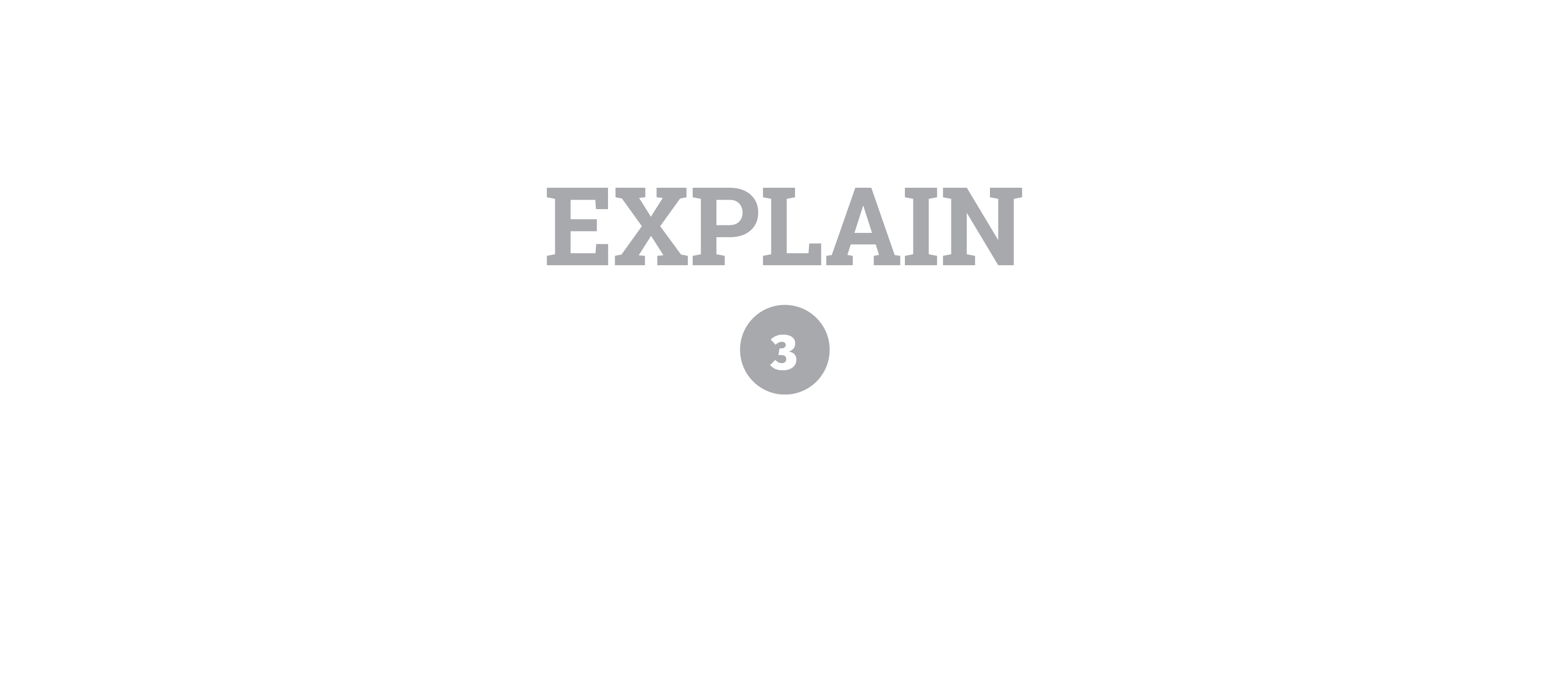 [Speaker Notes: Listen and talk through student responses.]
How did the Electoral College Clause protect and perpetuate the institution of slavery?
Since a state's number of representative is determined by counting their free population plus three-fifths of their enslaved population, slave states have more electors in the electoral college than they would if only counting free persons. 
This gives slave states greater influence in who is elected president. 
Many of the first United States presidents owned slaves and supported keeping the system legal.
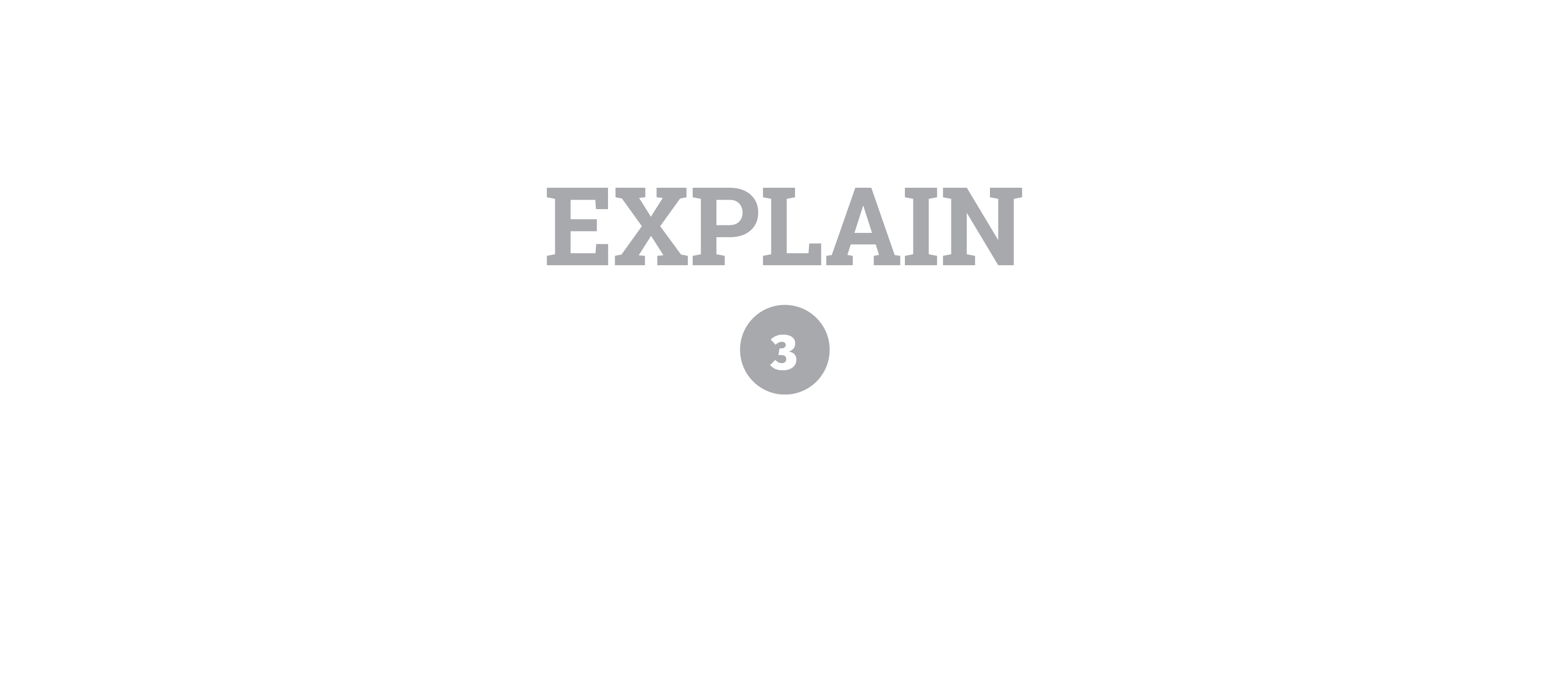 [Speaker Notes: Listen and talk through student responses.]
How did the Slave Trade Clause protect and perpetuate the institution of slavery?
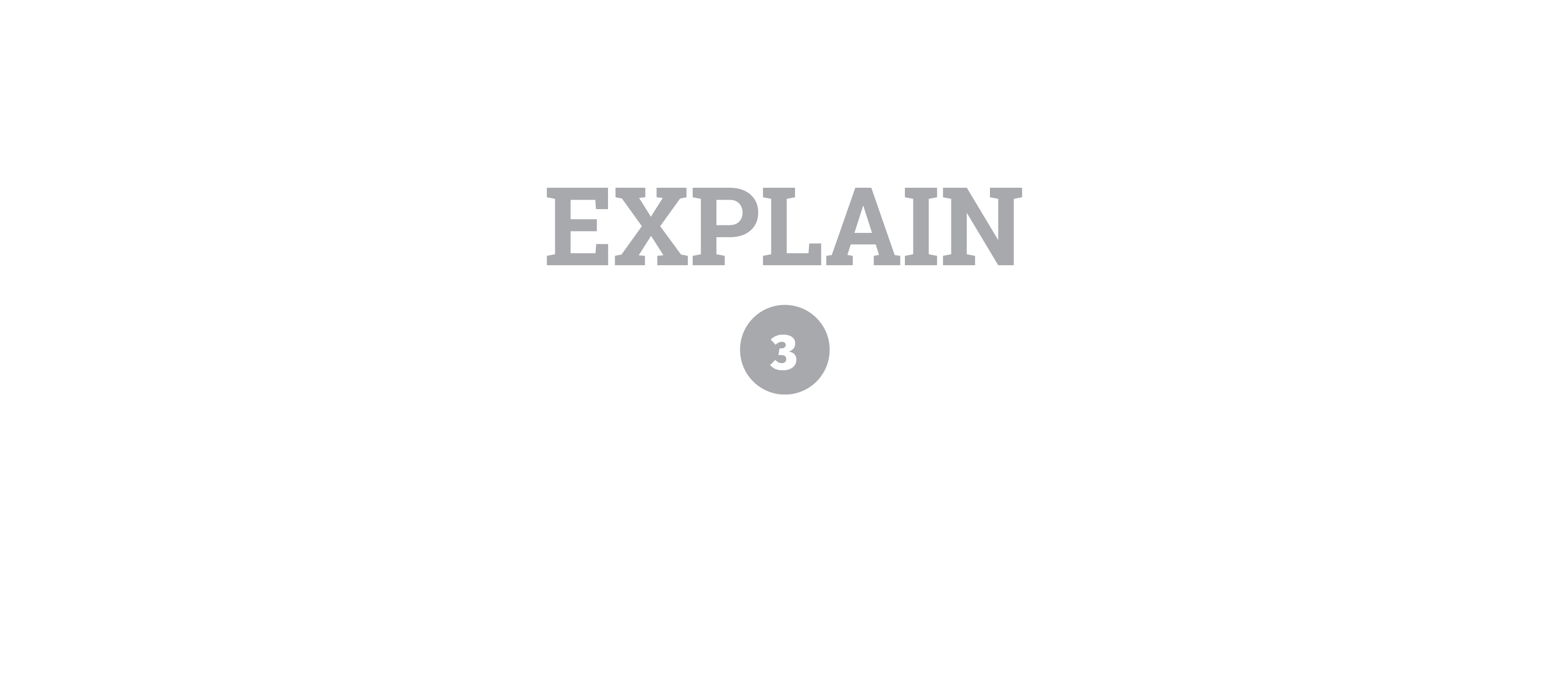 [Speaker Notes: Listen and talk through student responses.]
How did the Slave Trade Clause protect and perpetuate the institution of slavery?
The Slave Trade Clause says that the slave trade cannot be abolished before 1808.
It does not require that the slave trade be banned. 
This protects slavery by guaranteeing slave states the ability to continue importing enslaved people and growing the system of slavery overall.
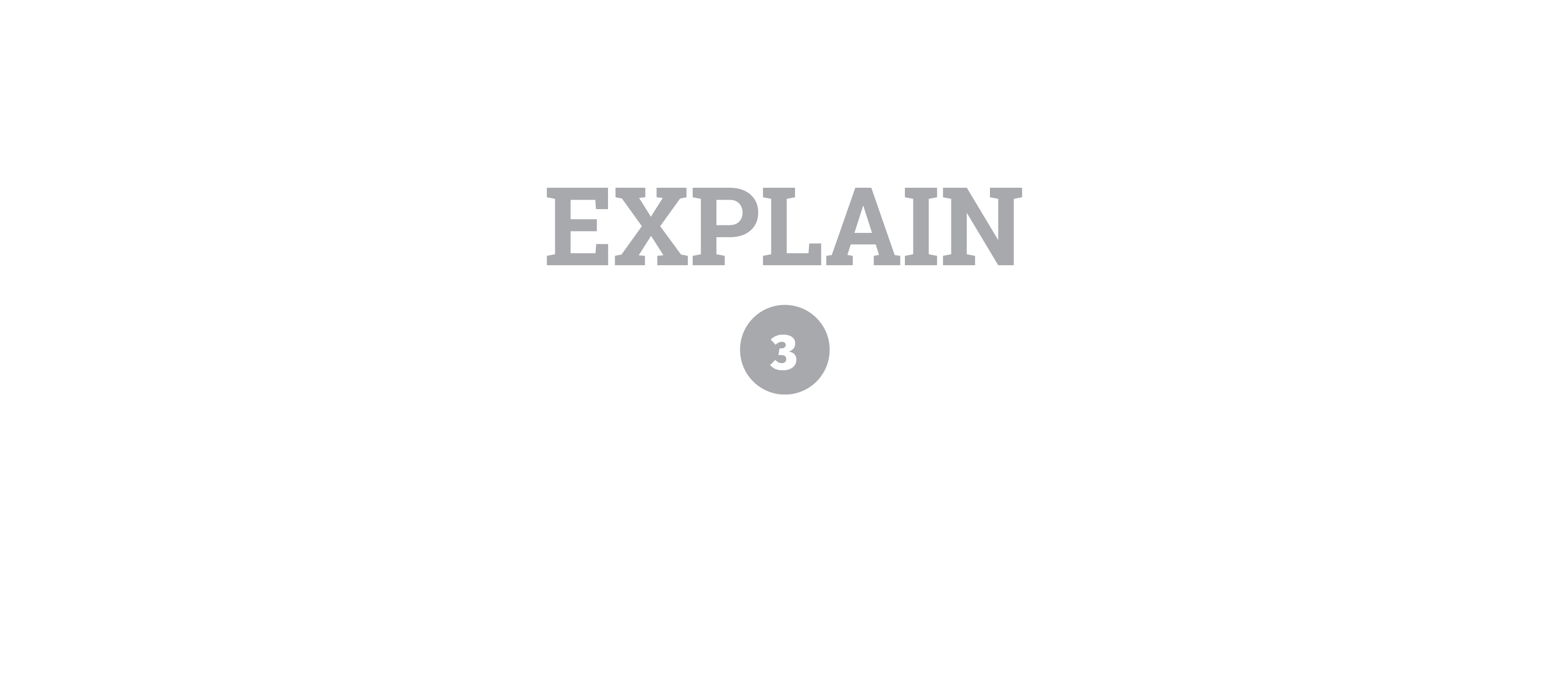 [Speaker Notes: Listen and talk through student responses.]
How did the Fugitive Slave Clause protect and perpetuate the institution of slavery?
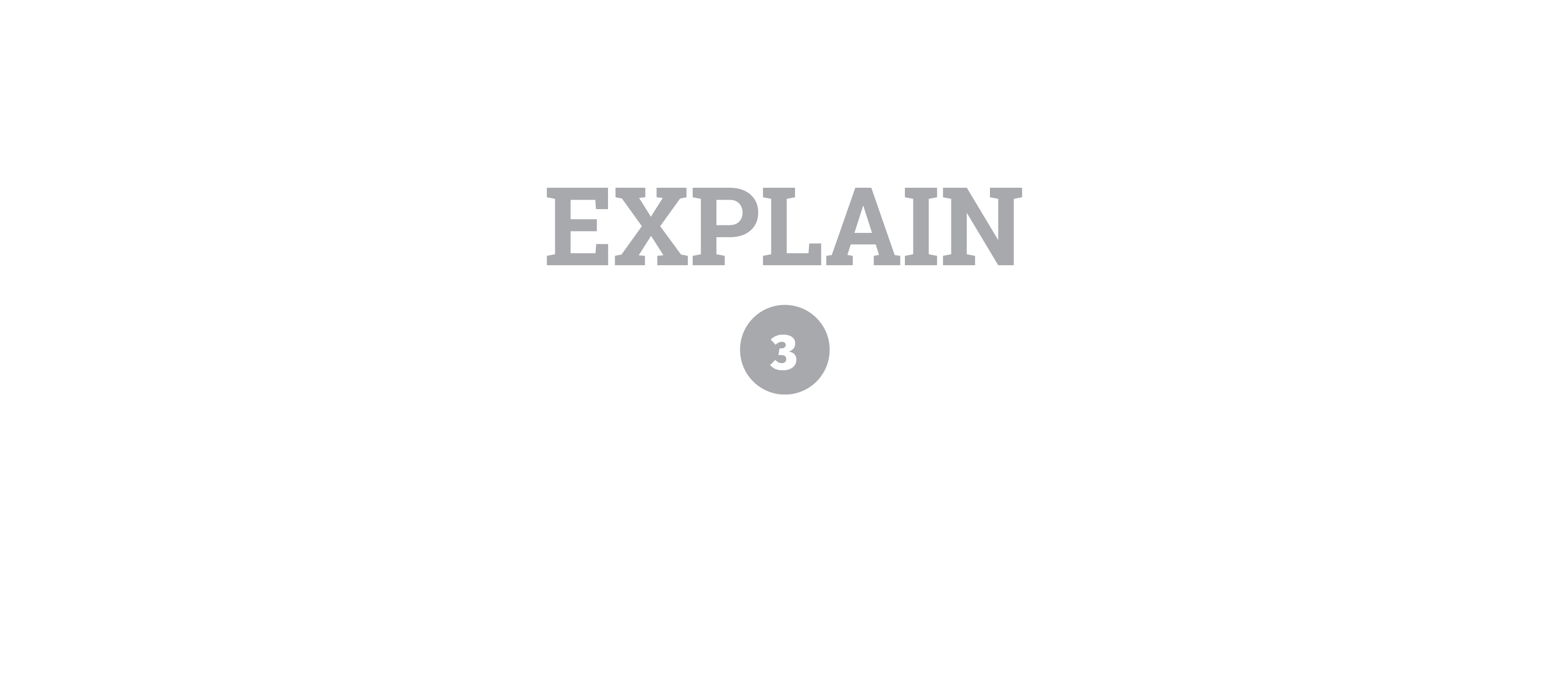 [Speaker Notes: Listen and talk through student responses.]
How did the Fugitive Slave Clause protect and perpetuate the institution of slavery?
The Fugitive Slave Clause requires that any enslaved person who escaped slavery to be returned to their enslaver, even if they escape to a free state. 
This protects slavery by making “slave” status legal and recognized anywhere in the United States—even in free states. 
Slave owners were legally allowed to reclaim their “property” from any state, giving them significant power over those people they enslaved.
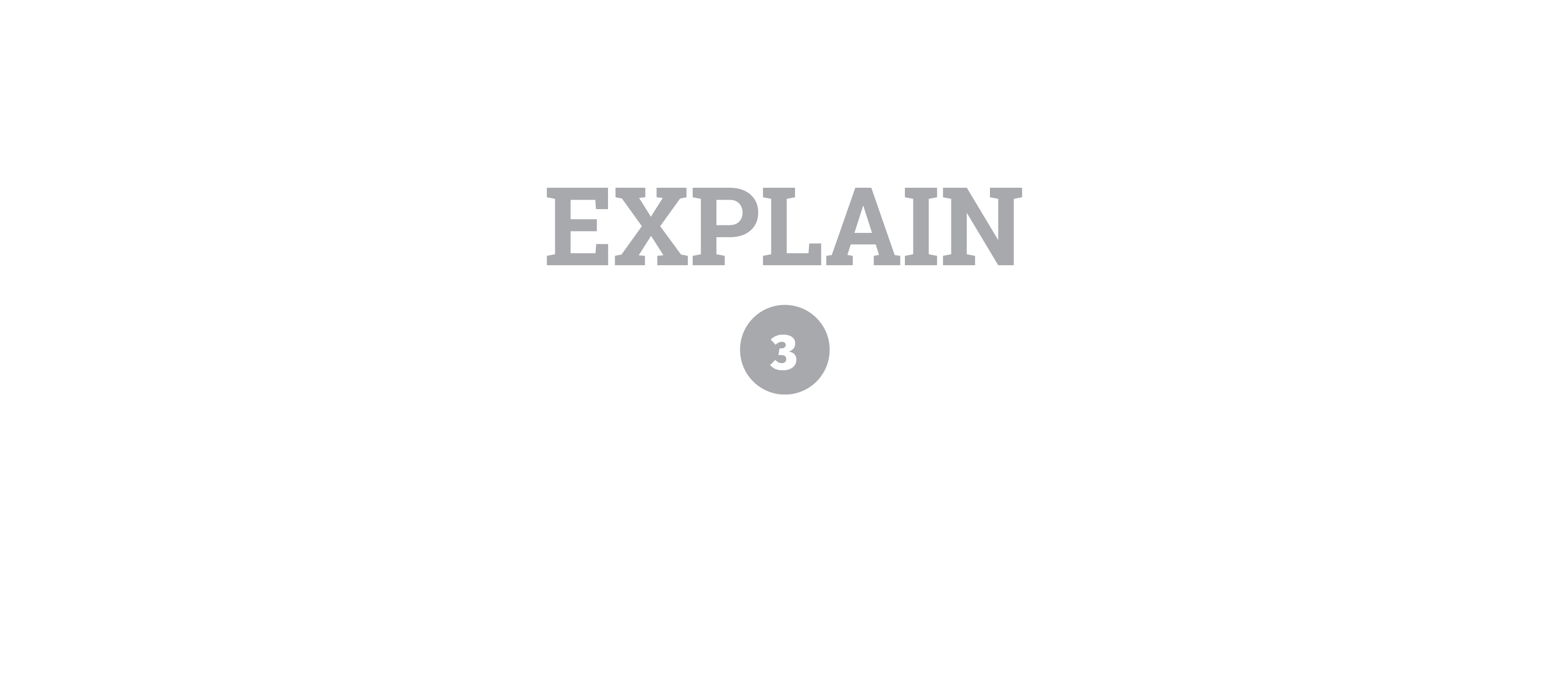 [Speaker Notes: Listen and talk through student responses.]